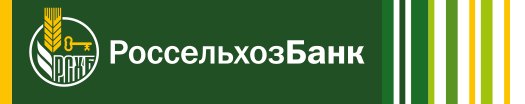 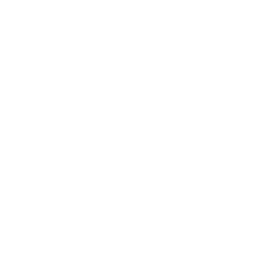 Процентная ставка (годовых)*
7.0%
ИПОТЕКА С ГОСПОДДЕРЖКОЙ
7.2%
7.4%
Кредит с льготной процентной ставкой на покупку новостройки или жилого дома с земельным участком
Покупка новостройки по ДДУ (договору уступки прав по такому договору), заключенному с юридическим лицом (за исключением инвестиционных фондов, в том числе их управляющих компаний);
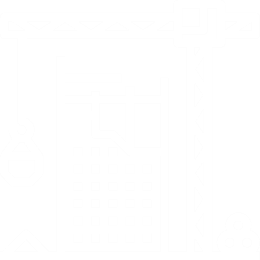 первоначальный взнос
до 20%
свыше 20% и до 50%
50% и более
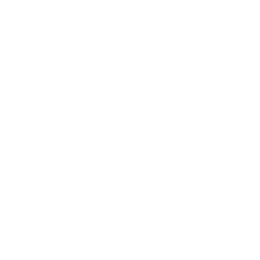 Покупка готовой квартиры по договору купли-продажи, заключенному с застройщиком;
Покупка жилого дома или дома блокированной застройки с земельным участком  у юридического лица по договору купли-продажи. Покупка жилого дома с земельным участком у индивидуального предпринимателя по договору купли-продажи.
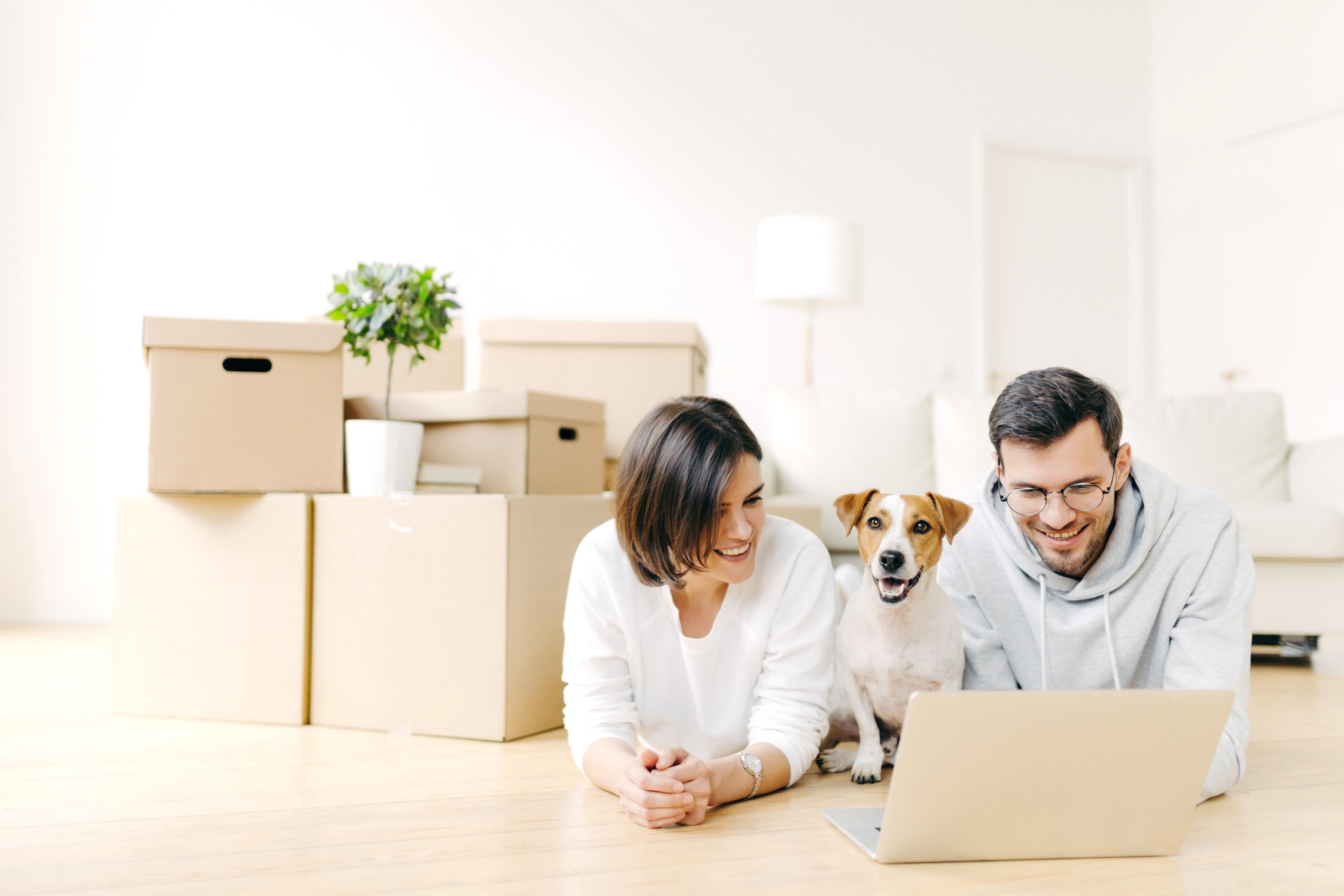 Сумма 
кредита
до 6 млн. рублей
Первоначальный взнос
от 15 %
Срок 
кредита
до 30 лет (включительно)
Не упускай ВОЗМОЖНОСТЬ!
* Ставка действует в рамках акции «Выбери свою ставку» до 01.07.2024 г. только в случае выбора клиентом условий кредитования со страхованием жизни, здоровья и временной утраты трудоспособности и зависит от первоначального взноса